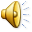 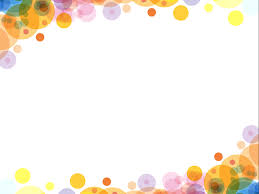 Đề tài: Nhận biết số lượng phạm vi 3
Lứa tuổi: Mẫu giáo nhỡ( 4- 5 tuổi) 
Thời gian: 25- 30 phút
Người dạy: PHAN THỊ THÙY LINH
Ôn số lượng trong phạm vi 2
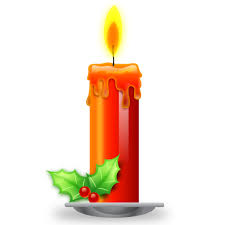 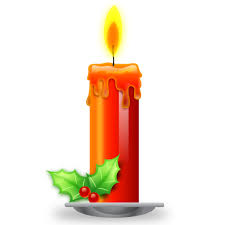 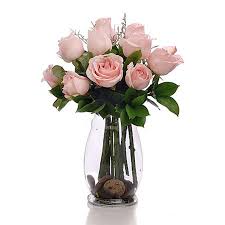 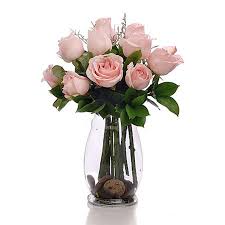 2
2
2
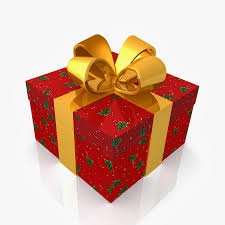 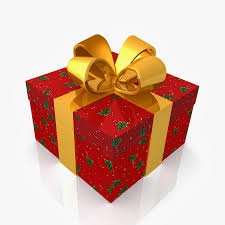 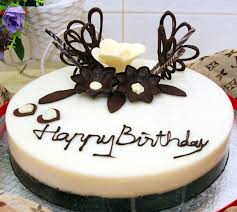 Tạo nhóm số lượng trong phạm vi 3
Nhận biết số 3
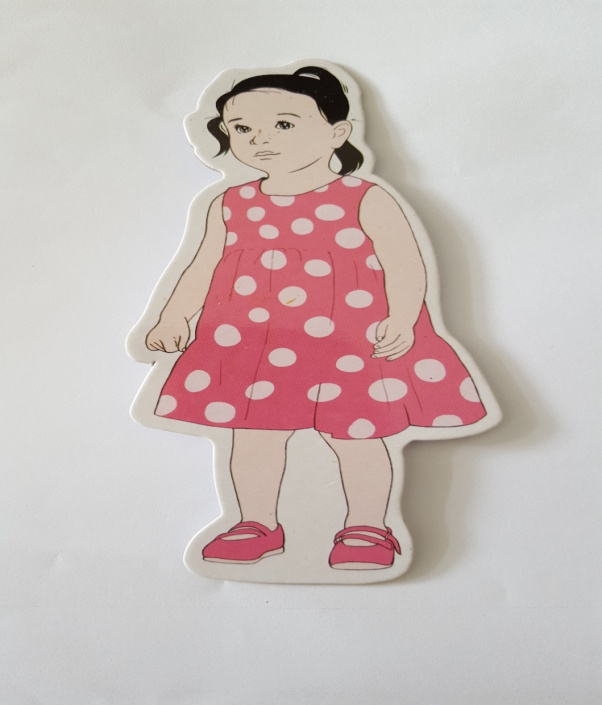 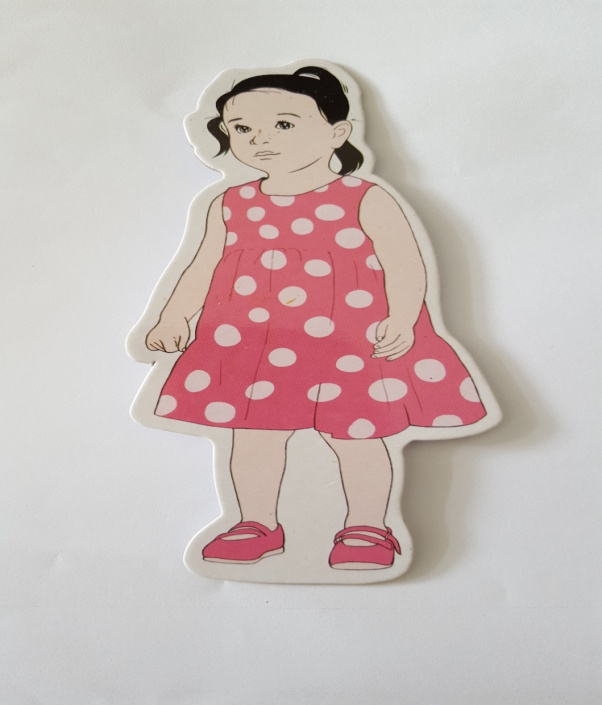 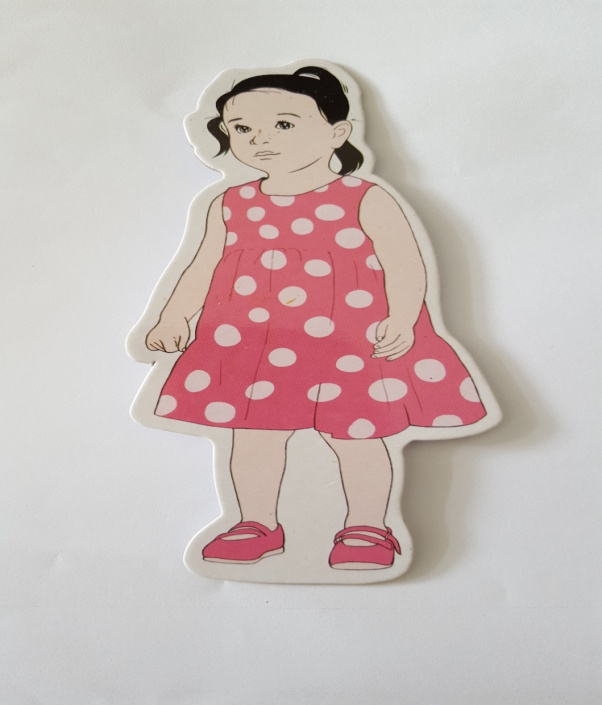 3
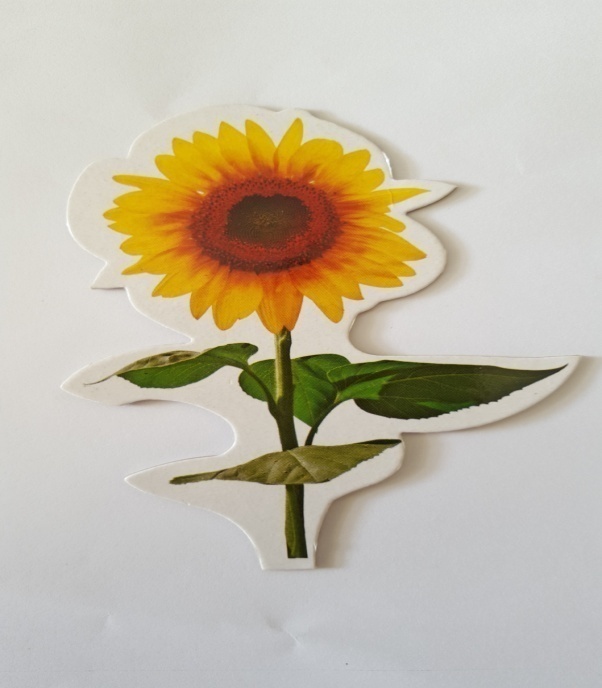 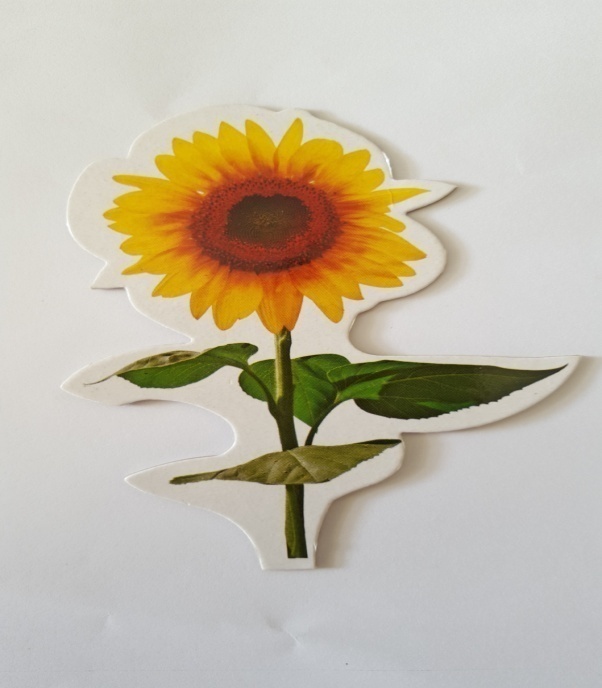 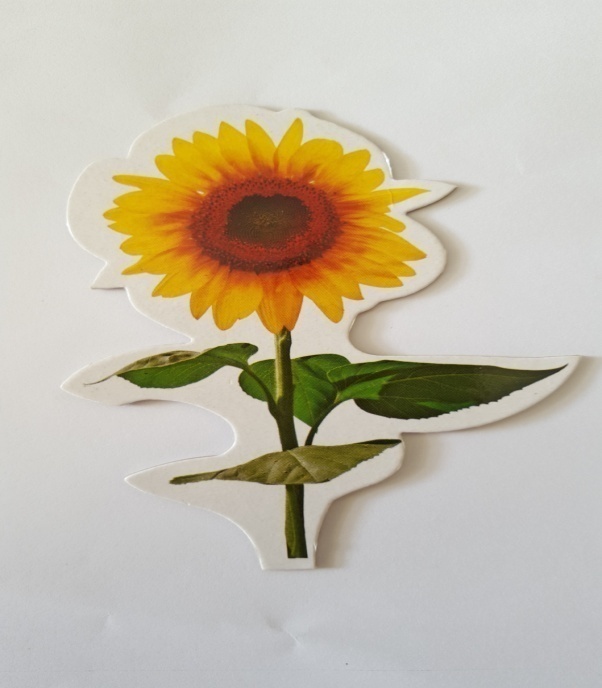 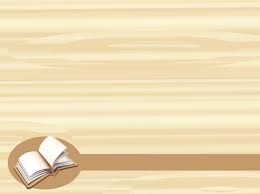 Ôn luyện, củng cố
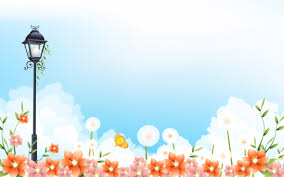 Trò chơi 1: Ai thông minh
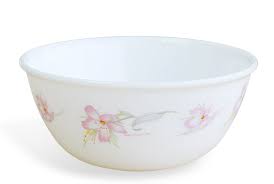 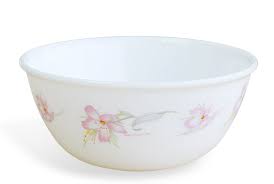 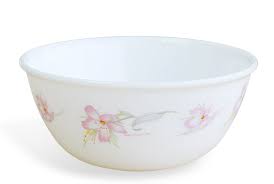 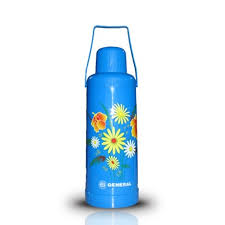 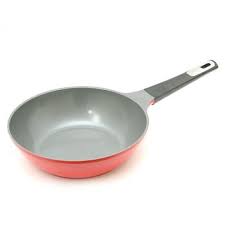 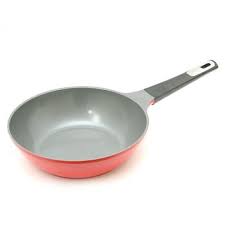 3
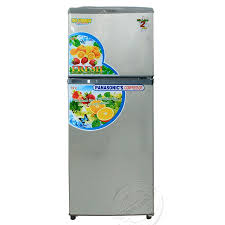 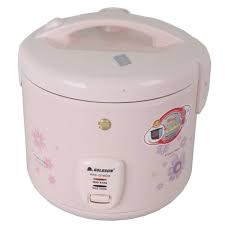 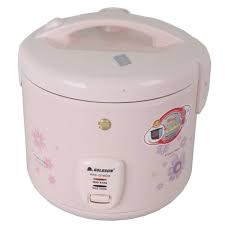 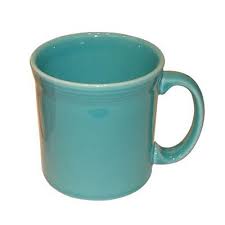 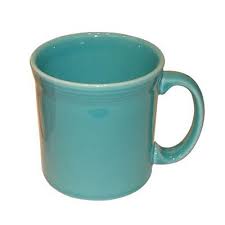 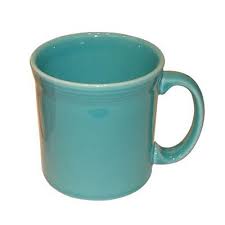 3
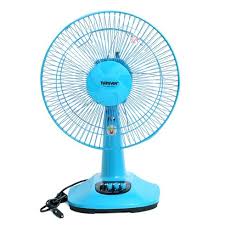 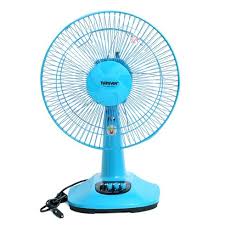 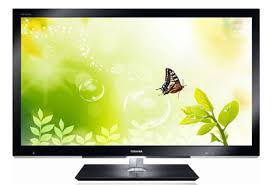 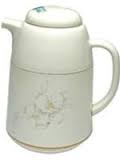 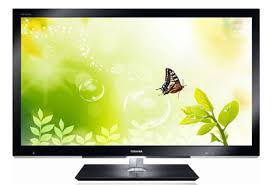 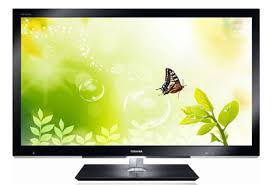 3
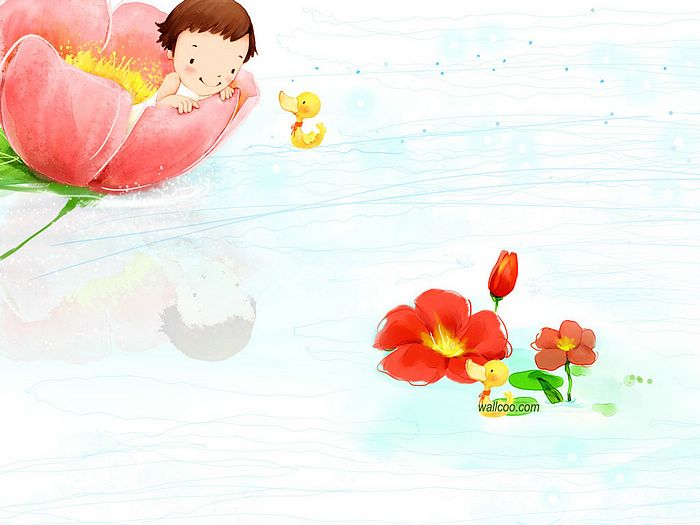 Kết thúc